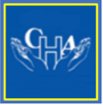 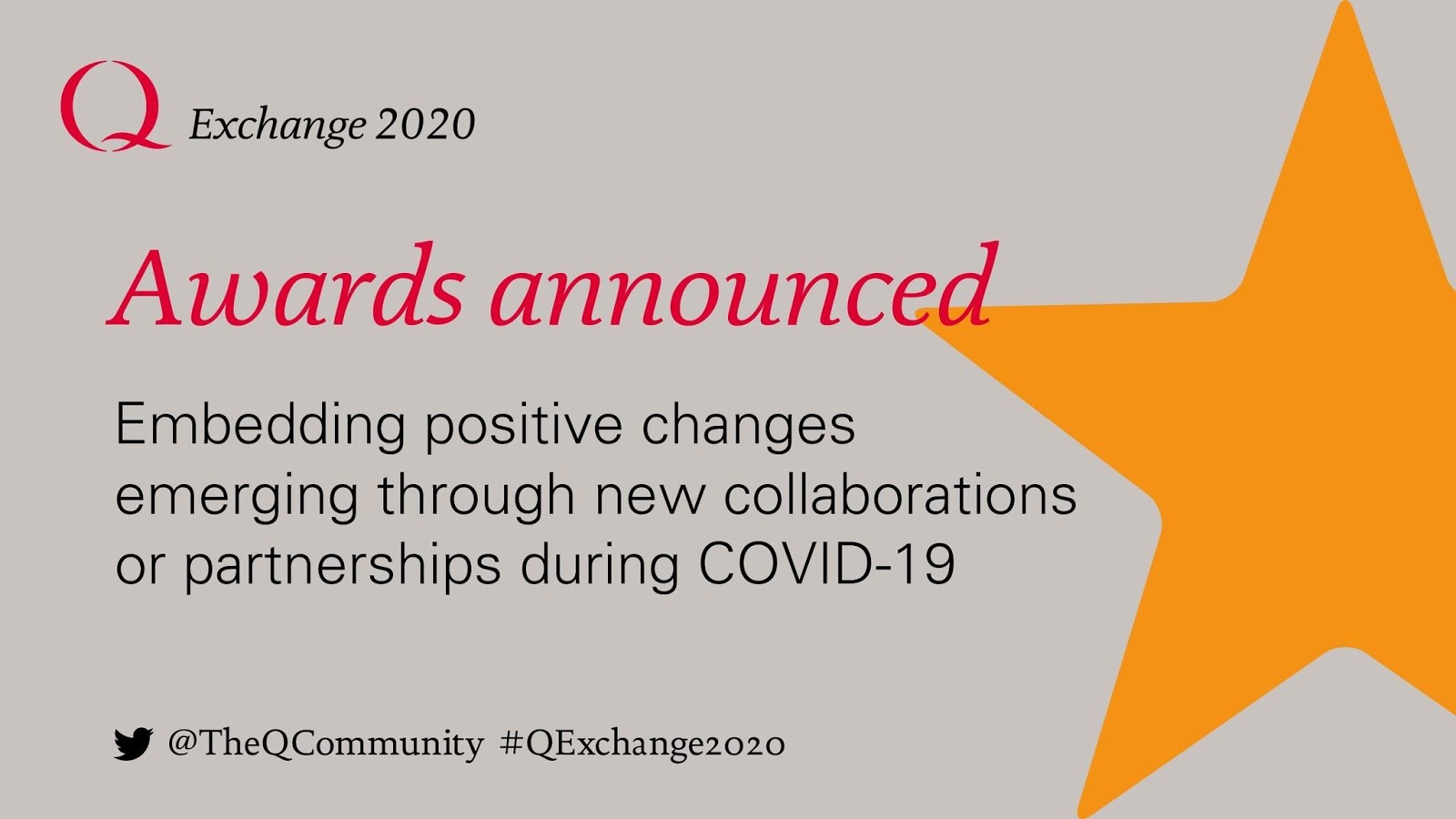 Community Hospitals Association
Study funded by Health Foundation 
Q Exchange
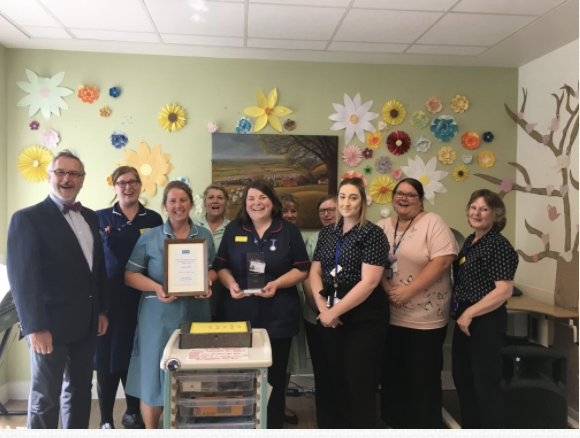 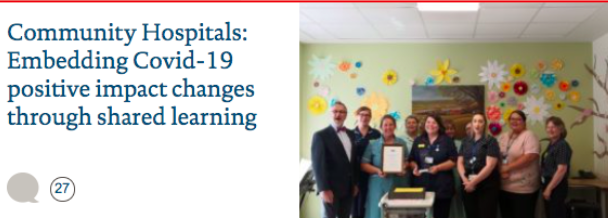 This project is funded through Q Exchange by the Health Foundation and NHS England and NHS Improvement.
Community Hospitals Association
The Community Hospitals Association (CHA) was established in 1969 and is a unique voice for community hospitals - their services, staff, patients and communities.  
The CHA is a membership organisation which supports community hospitals in England, Scotland, Wales and Northern Ireland. 
We are dedicated to sharing knowledge and experience on the role, function and potential of community hospitals. 
We also share information throughout our networks on the contribution that community hospital services make to the health and wellbeing of patients and communities.
The Idea!
Throughout 2020 CHA ran online forums to promote networking information sharing and problem solving
Through these and the 2020 Innovation and Best Practice Awards we were increasingly aware of the richness of the contribution of Community Hospitals during the pandemic
CHA submitted an idea through Q Exchange and have been funded to complete this project
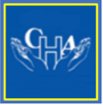 CHA Q Study Project Team
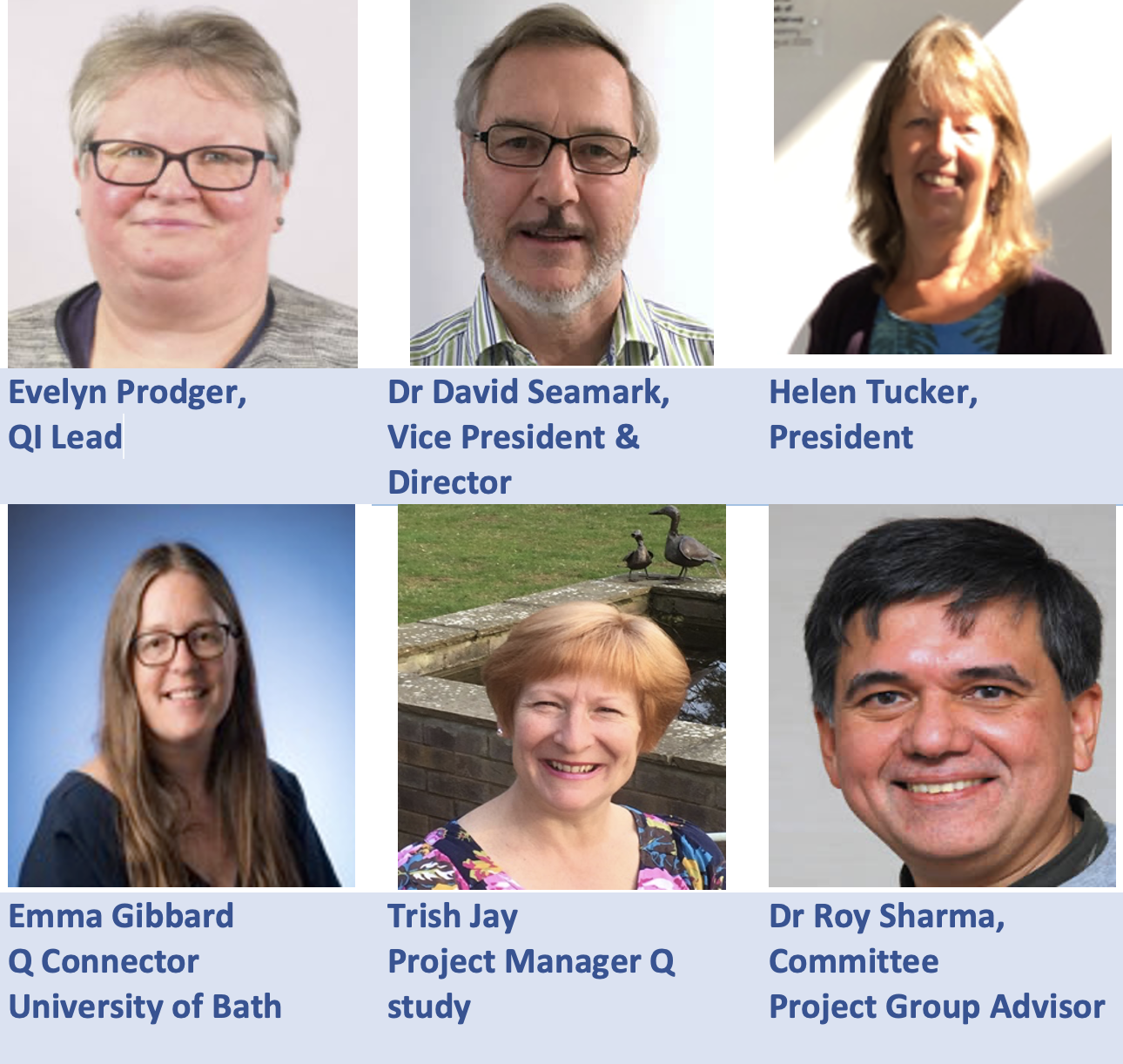 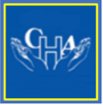 Aims of the study
The community hospitals of the UK have had to change and innovate during the Covid-19 pandemic. 
We aim to survey and describe these innovations in systematic manner by approaching key informants at an organisational level. 
Examples of quality improvement through these innovations will be shared throughout the Q community and community hospital network.
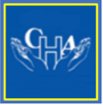 Context
Community hospitals are small local hospitals that are typically rural and provide mainly nurse-led services.  
There are around 500 such hospitals in the UK (1), and they have a long tradition of care. Research into the effectiveness and community value of community hospitals has been limited but recently three important studies have added to the database (2,3,4). 
Community hospitals have been characterised as local community-based services that can be flexible to local need. The model of care has been described in terms such as: holistic, person-centred, generalist, intermediate care and integrated care.
www.communityhospitals.org.uk  
The MoCHA mixed methods study Health Services and Delivery Research 2020; Vol. 8: No. 1 DOI: 10.3310/hsdr08010 NIHR Journals Library www.journalslibrary.nihr.ac.uk
Analysis of community hospitals: a multimethod study Health Services and Delivery Research 2019; Vol. 7: No. 1 DOI: 10.3310/hsdr07010 NIHR Journals Library www.journalslibrary.nihr.ac.uk
Learning from international developments for NHS community hospitals Health Services and Delivery Research 2017; Vol. 5: No. 19 DOI: 10.3310/hsdr05190 NIHR Journals Library www.journalslibrary.nihr.ac.uk
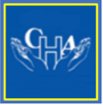 Method: survey, thematic analysis,and case studies
Contact all UK organisations representing  community hospitals (rural, semi-rural and urban, stand-alone hospitals and those embedded in acute units; hospitals run by community services or acute sector or social enterprises).
Offer live online structured interview with representatives, with the dialogue being recorded and provision made for free comment during the interview. 
Topics to be covered include changes to the service during the pandemic, staffing issues and solutions, PPE supply, planning strategy during the pandemic and into the future.  Field notes will be taken at the time of interview. 
Where an interview is not feasible,  an online questionnaire posing the same questions as in the interview may be offered.
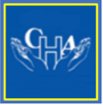 Method: survey, thematic analysis, and case studies  cont.
Thematic analysis with outstanding examples of quality improvement and innovation being identified and described in detail as Case Studies, Bite size learning examples or considered for a 2021 CHA Innovation and Best Practice Award.
Resurvey of organisations six months later to determine if changes have been embedded into practice.
CHA will be working with Just Ideas to complete the data collection
CHA Q Study Project Board
CHA Committee
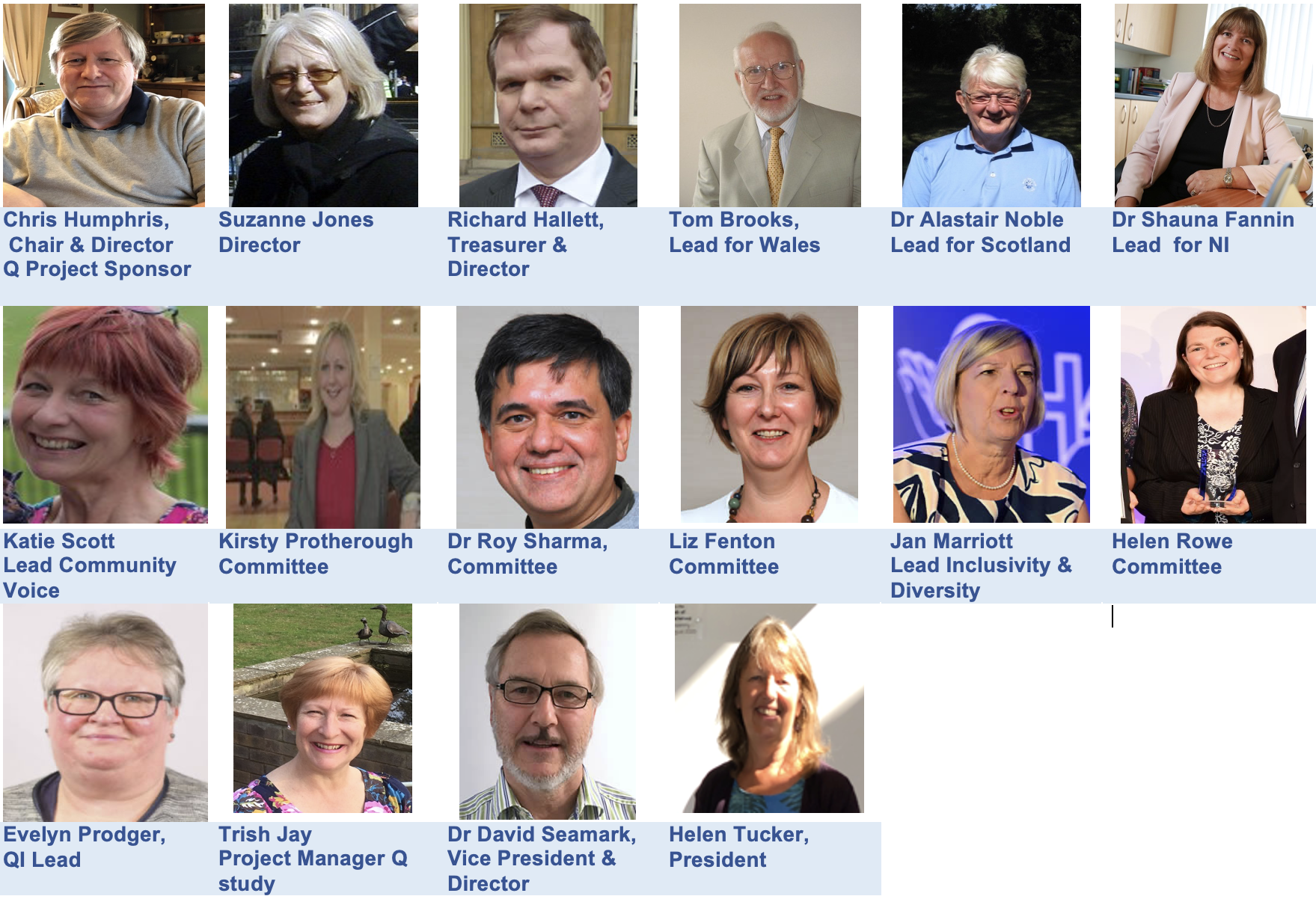 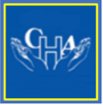 CHA Q Study Advisory Group
Core Membership:
CHA President: Helen Tucker 
Project Lead: Evelyn Prodger; CHA Committee Member 
Heather Penwarden, Community Involvement
Katie Scott, CHA Lead for Community and Patient Voice 
Welsh Lead: Tom Brookes, CHA Committee Member 
Irish Lead: Dr Shauna Fannin, CHA Committee Member 
Scottish Lead: Alastair Noble, CHA Committee Member 
Anne Hendry; Senior Associate for the International Foundation of Integrated Care; British Geriatrics Society (BGS) deputy honorary secretary
Dr Catherine Evans: Senior Clinical Lecturer in Palliative Care and Honorary Nurse Consultant, Sussex Community NHS Foundation Trust
Debbie Hibbert, NHS Benchmarking 
Professor Geoff Meads, University of Winchester
Project Manager: Trish Jay, CHA Committee Member 
Professional advisors will be contacted as required, for specific elements of the project 
Roy Lilley, Patron CHA
Angela Ellis-Paine, Research Fellow University of Birmingham
Emma Adams, GenerationQ Fellow and Independent Quality Improvement Consultant
Contact us
For more information please contact: evelynprodger@communityhospitals.net 

CHA Website – www.communityhospitals.org.uk 

QExchange - https://q.health.org.uk/idea/2020/community-hospitals-embedding-covid-19-positive-impact-changes-through-shared-learning/ 

Twitter - @CommHospUK 

LinkedIn – Community Hospitals Association

Facebook – Community Hospitals Association